Rotación de punto fijo
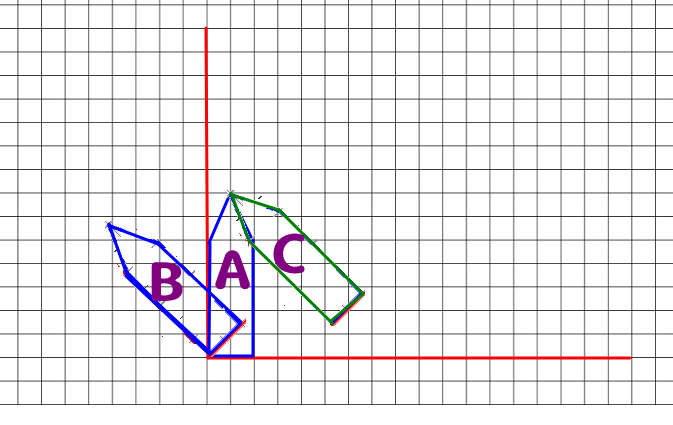 Rotación de punto fijo
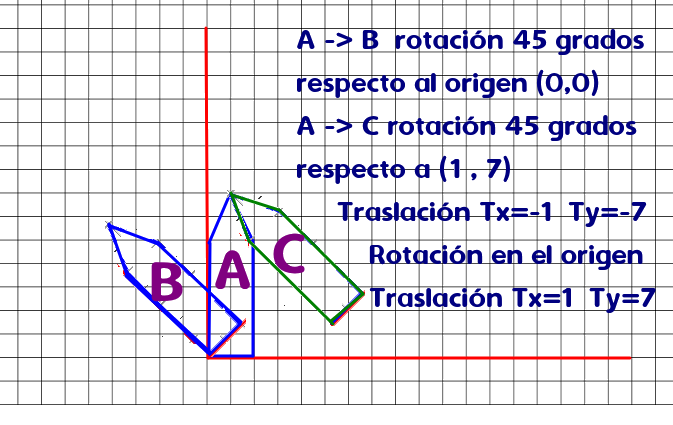 Escalación de punto fijo
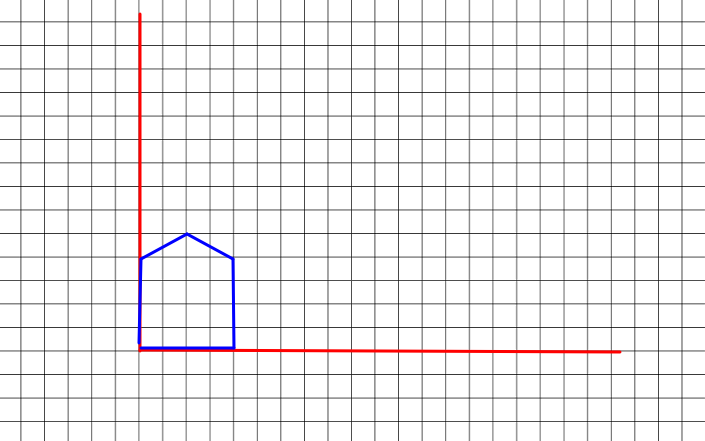 Escalación de punto fijo
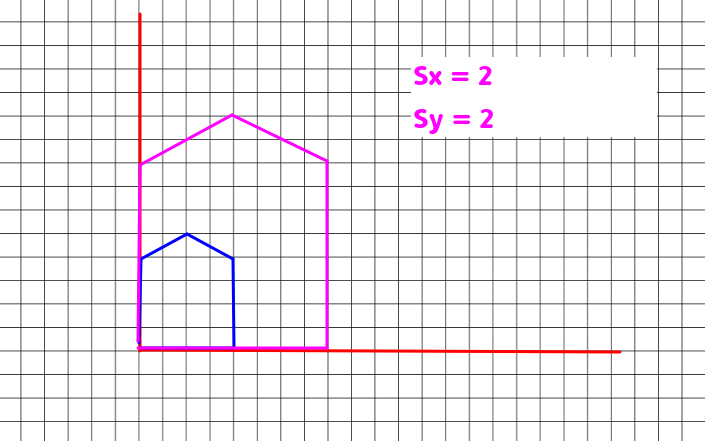 Escalación de punto fijo
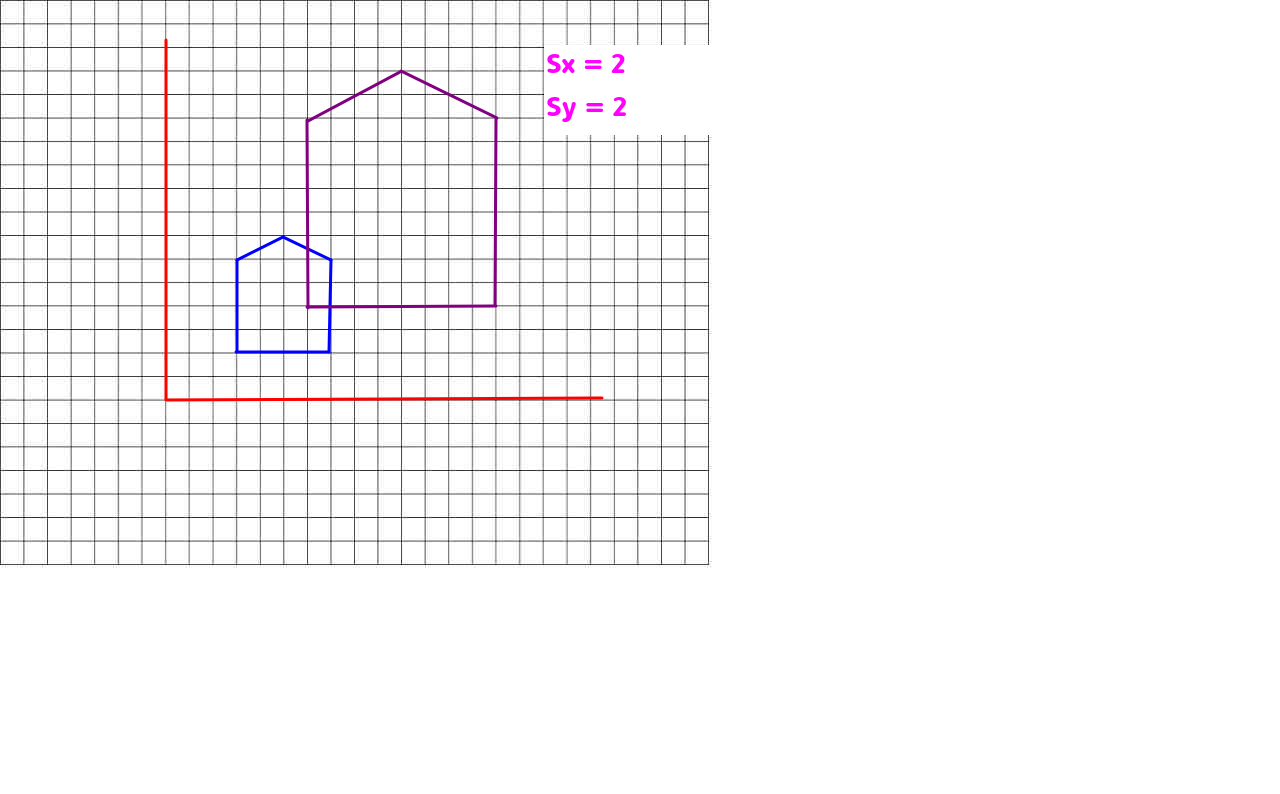 Escalación de punto fijo
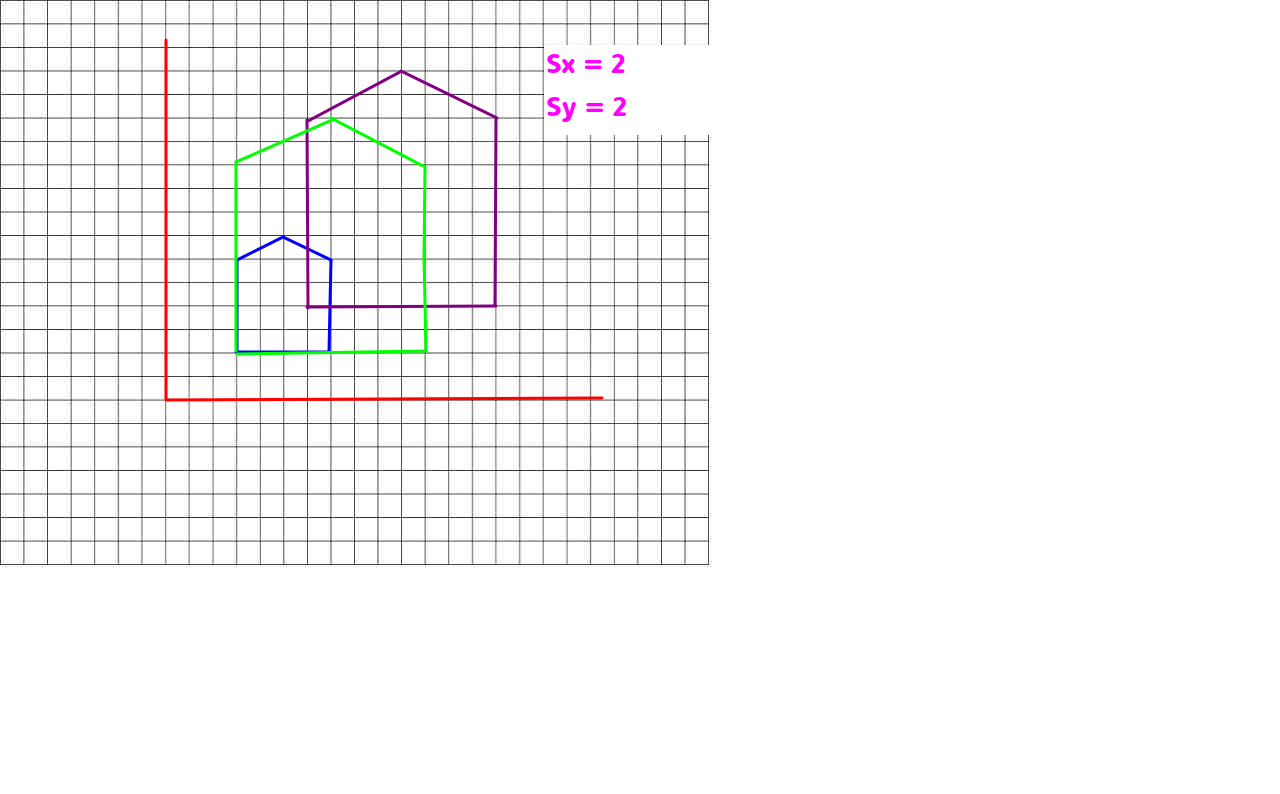 Escalación de punto fijo
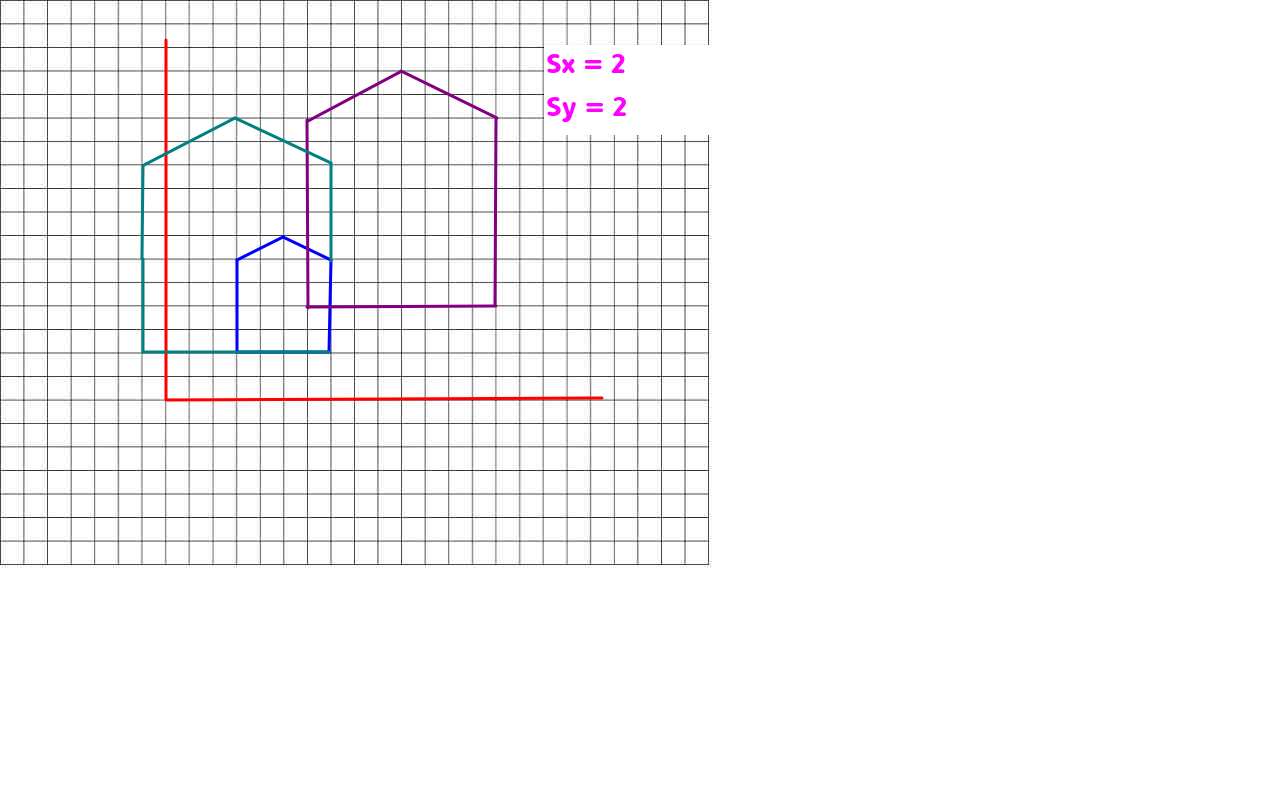 Escalación de punto fijo
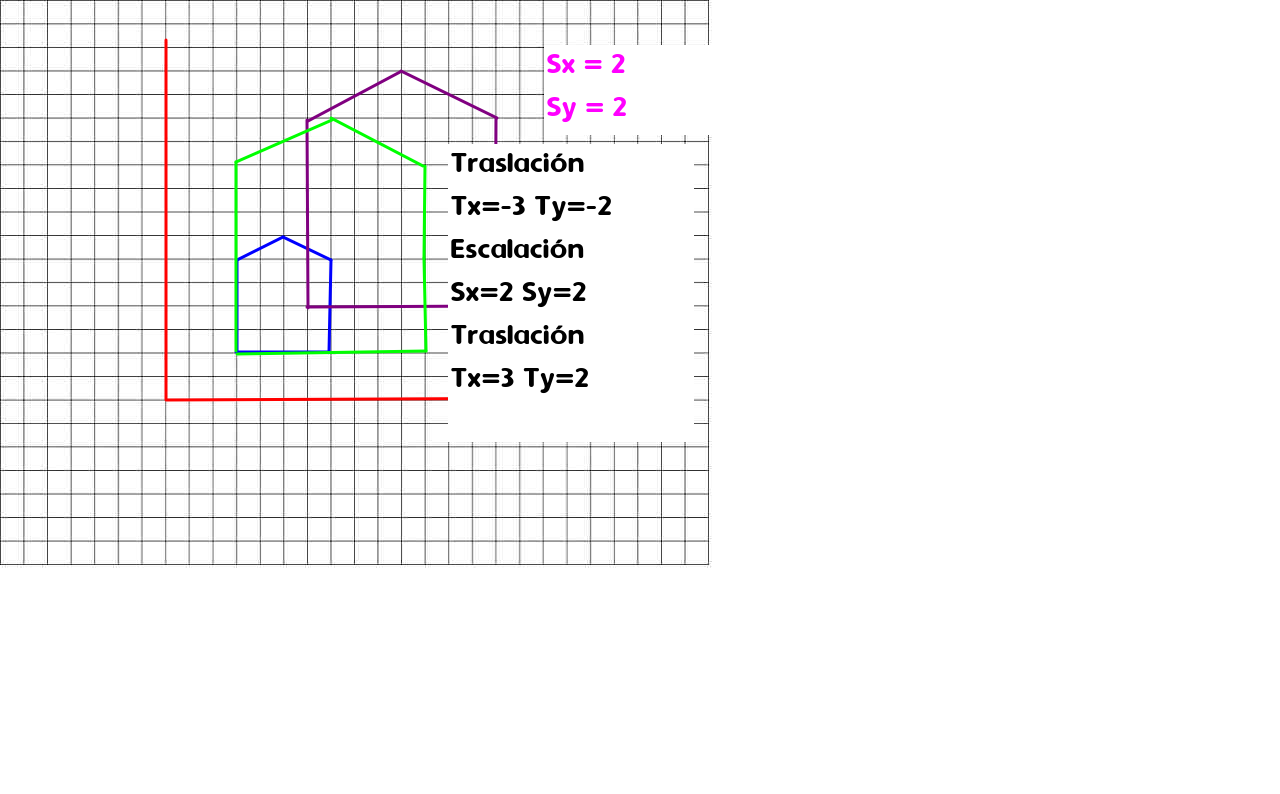